Public Safety Canada Departmental ShowcaseAugust 8, 2023Sécurité publique CanadaVitrine ministérielleLe 8 août 2023
What do you know about Public Safety?
www.slido.com
code: #2502932
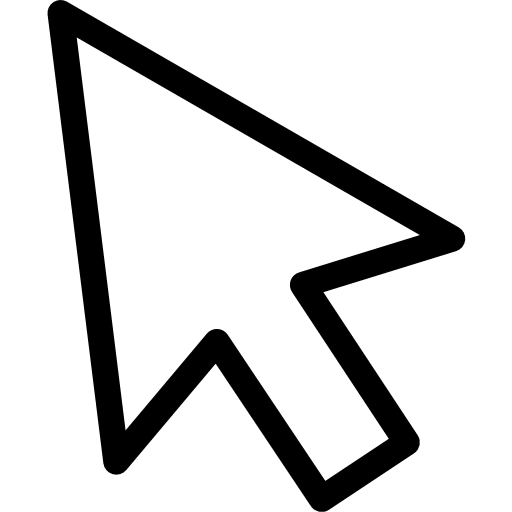 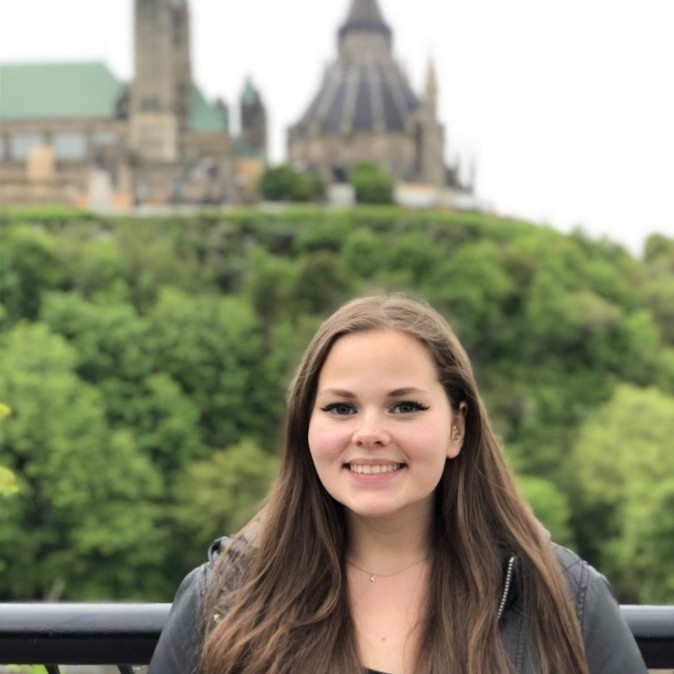 Moderator: Elena Martynova
Elena joined Public Safety Canada in May 2022 and is currently an A/Senior Policy Analyst in the Intelligence Policy Division, National Security Policy Directorate.

Elle est également coresponsable du pilier Communauté et appartenance dans le cadre du réseau des jeunes professionnels de la sécurité publique.
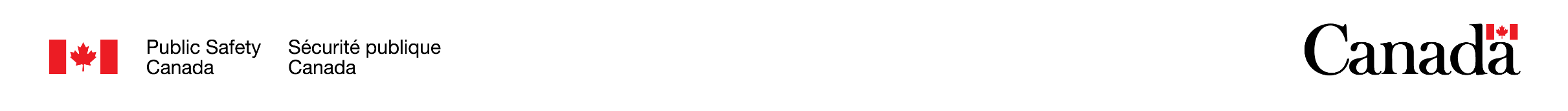 Our Panelists / Nos panélistes
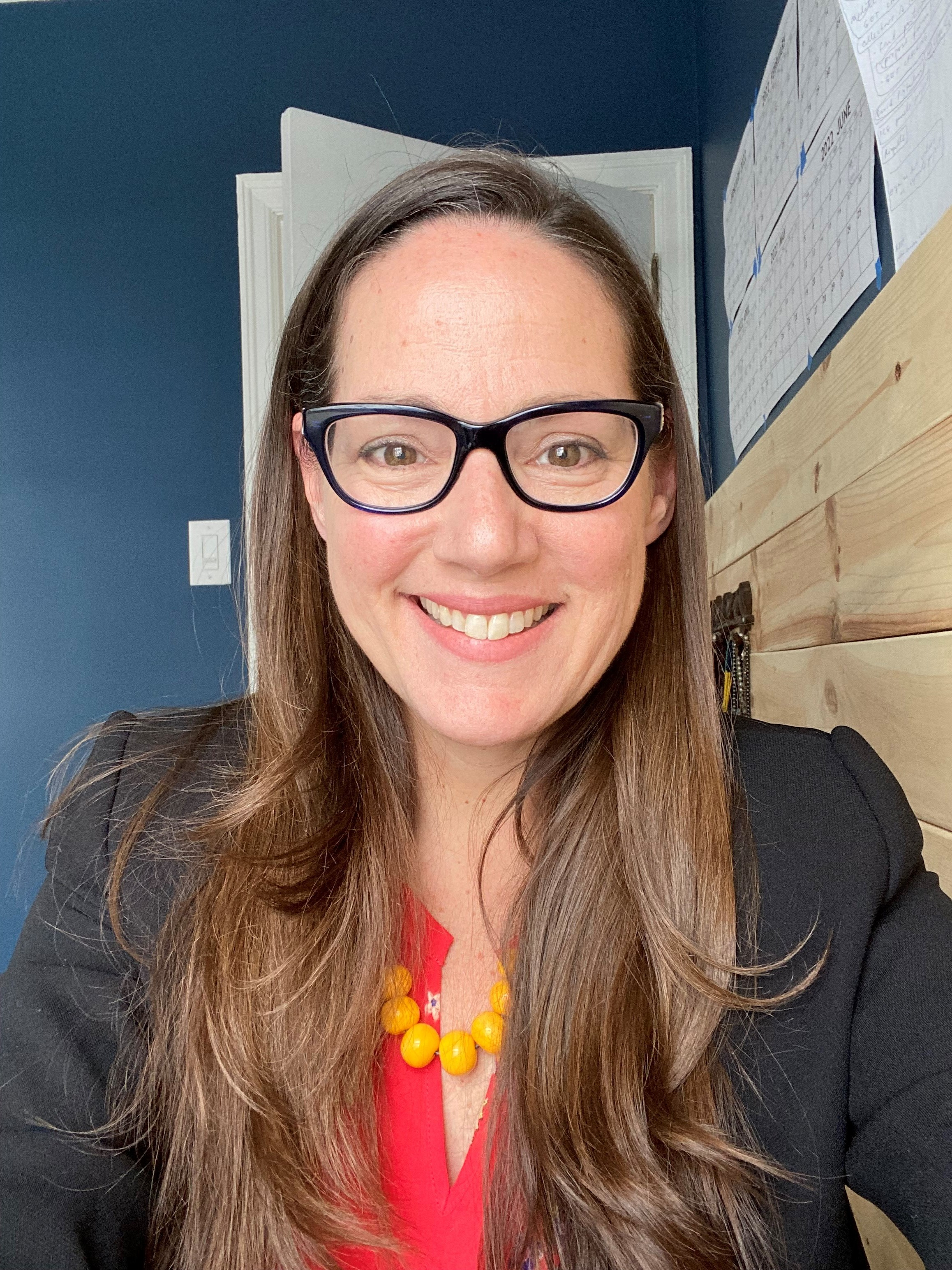 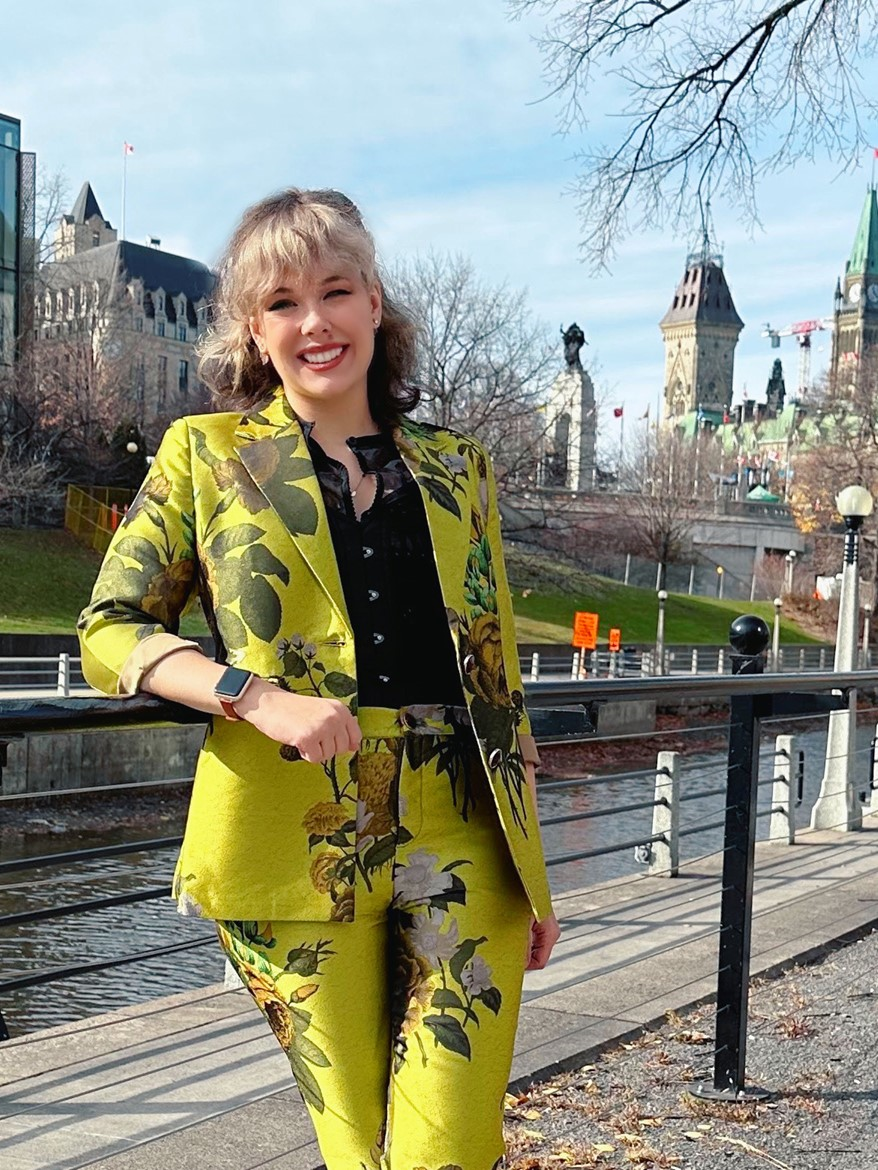 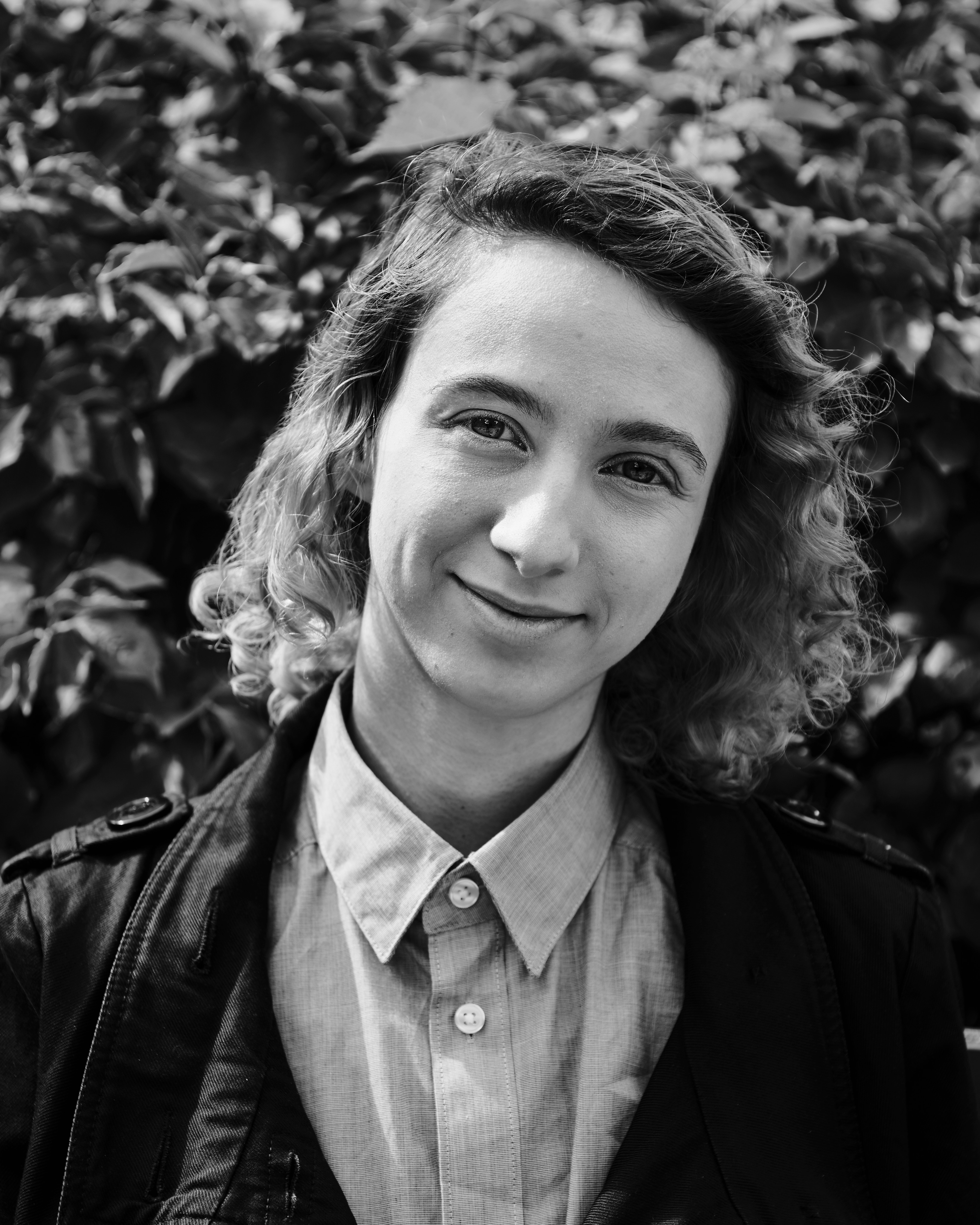 Chris Moran
Justine Zebrowski
Faelan Quinn
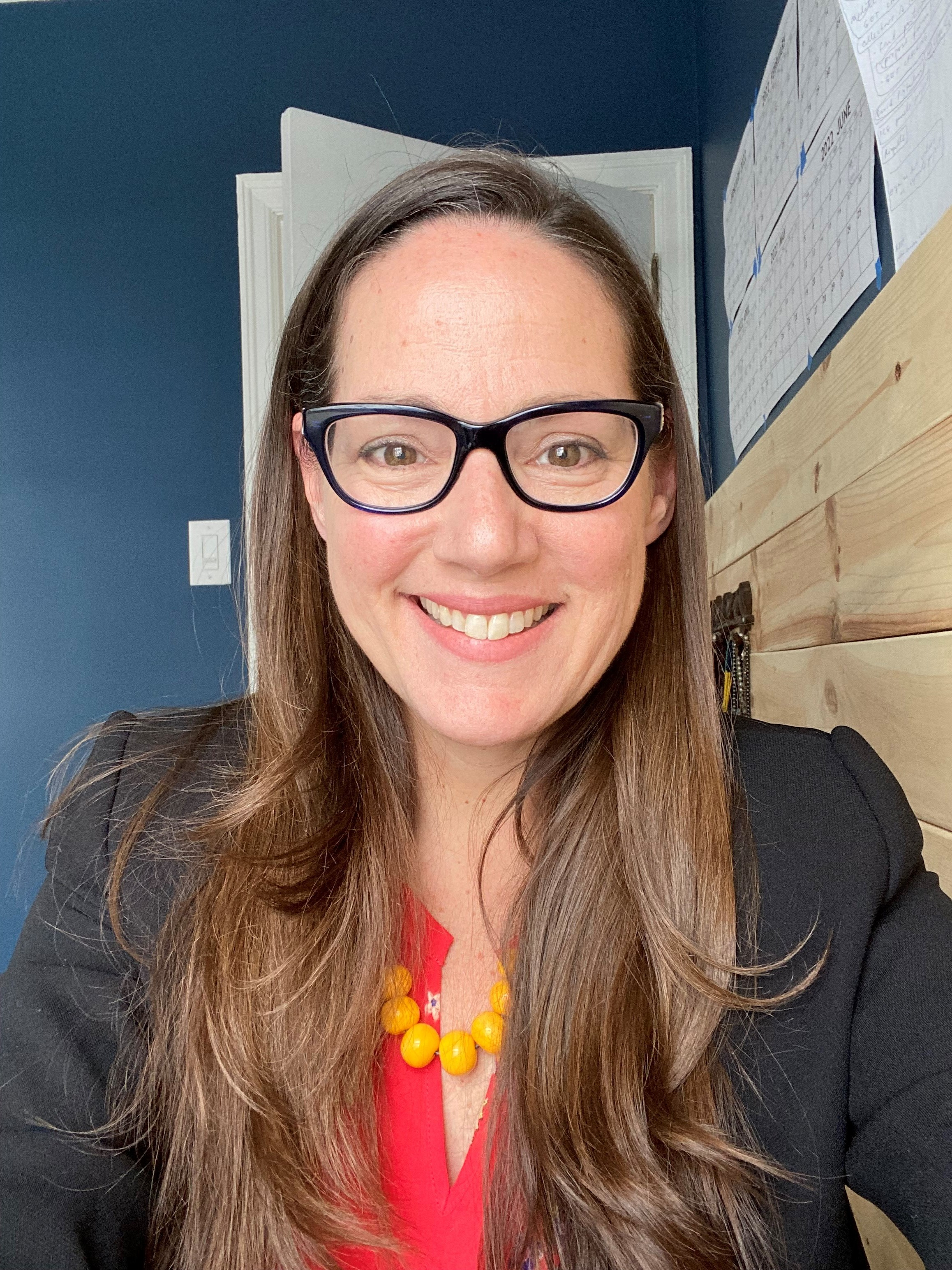 Chris Moran (she/her)
Chris joined Public Safety Canada in December 2021 as the Assistant Deputy Minister of the Indigenous Affairs Branch.

En plus de son travail quotidien, elle est également notre championne de l'engagement ministériel.
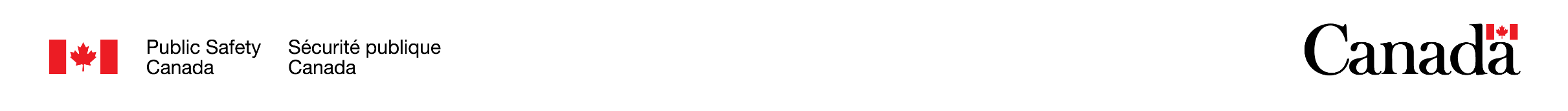 What we are all about at Public Safety!
Programs

We provide leadership and file coordination on highly visible and key areas including in National Security, Emergency Management, Law Enforcement, Corrections, Crime Prevention, Border Management and Interoperability
Mandate

Keep Canadians safe from a range of risks such as natural disasters, crime and terrorism.
Inception

The Department and Public Safety Portfolio were created in 2003.
It’s our 20th anniversary!
Organizational Structure
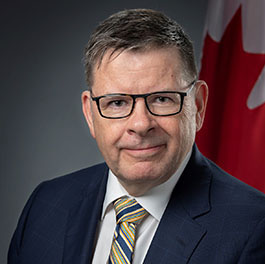 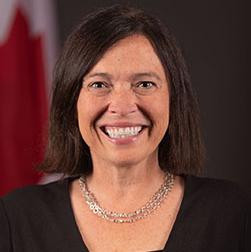 Deputy Minister
Shawn Tupper
Associate Deputy Minister
Tricia Geddes
Branches
Directorates
Corporate Management Branch
Department Legal Services Unit
Internal Audit and Evaluation Directorate
Crime Prevention Branch
Emergency Management and Programs Branch
Indigenous Affairs Branch
National and Cyber Security Branch
Portfolio Affairs and Communications Branch
Public Safety Portfolio
Public Safety Partner Agencies
Canada Border Services Agency (CBSA)
Royal Canadian Mounted Police (RCMP)
Parole Board of Canada (PBC)
Canadian Security Intelligence Service (CSIS)
Correctional Service of Canada (CSC)
Public Safety Review bodies
RCMP External Review Committee (ERC)
Civilian Review and Complaints Commission for the Royal Canadian Mounted Police (CRCC)
Office of the Correctional Investigator (OCI)
What makes Public Safety Great?
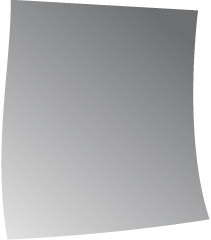 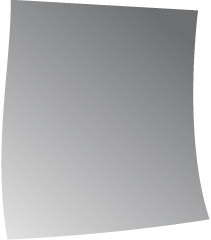 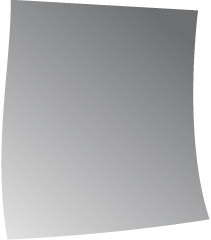 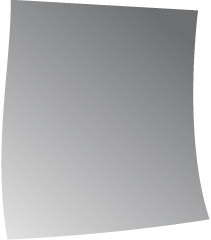 « Exposition à diverses questions clés et aux partenaires du portefeuille. »
« Les gens, la culture et la variété des dossiers. »
“Senior Management really cares about the work and it’s people.”
“The opportunity to contribute to the safety of Canadians…and actually see the change!”
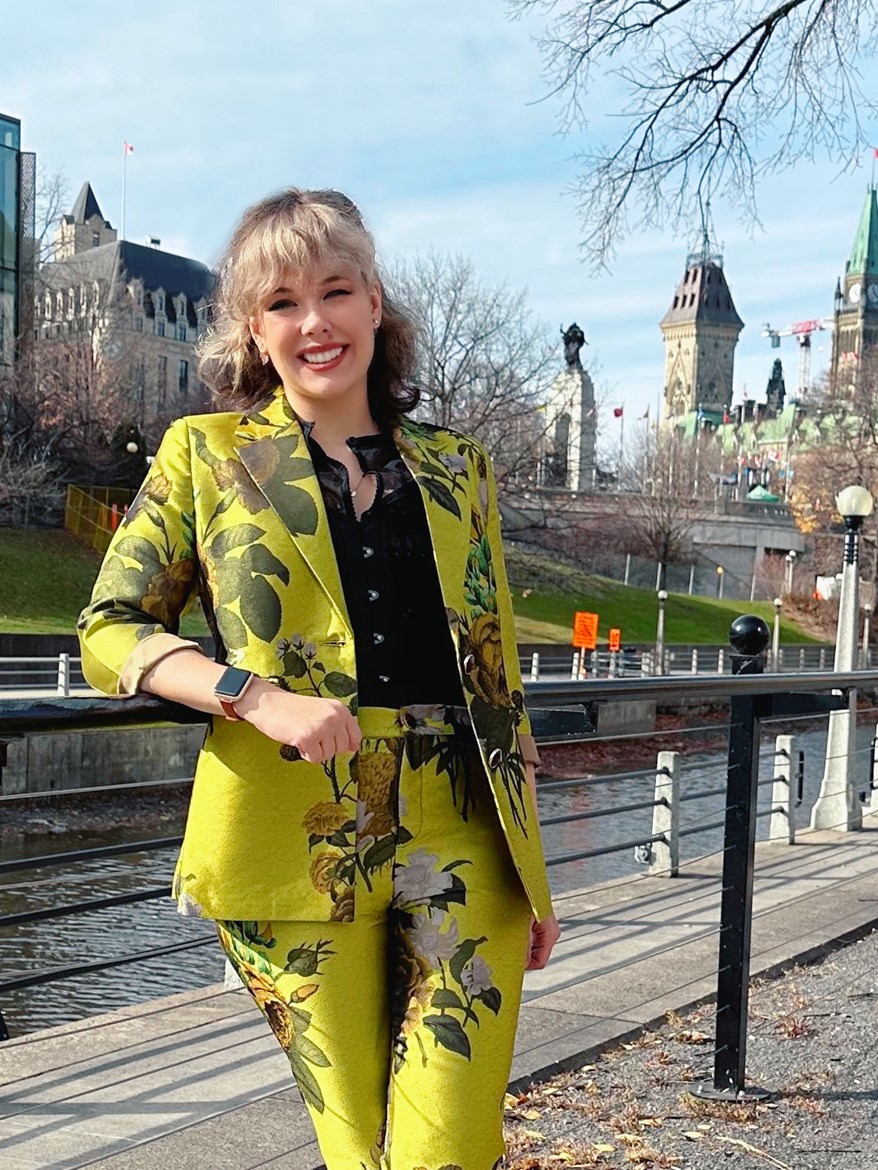 Justine Zebrowski (she/her)
Justine joined Public Safety Canada in 2020 and is currently a Program Advisor in the Critical Infrastructure Directorate under the National and Cyber Security Branch.

En plus de son travail quotidien, Justine est également coresponsable de l'initiative Espace positif pour la sécurité publique.
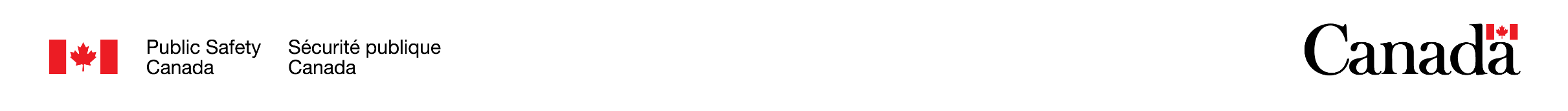 Critical Infrastructure Directorate (CID)
CI Policy
CI Cyber 
Partnerships
CI 
Partnerships
CI PARTNERSHIPS
CI POLICY & ANALYSIS
RRAP
CI 
Exercises
VRAC
CID
Secteurs d'infrastructures critiques
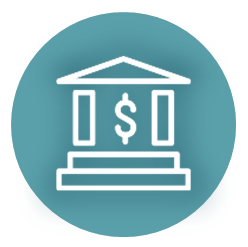 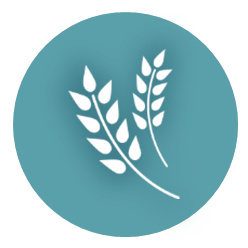 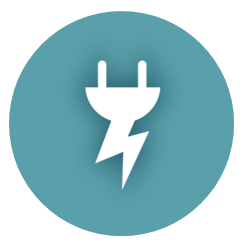 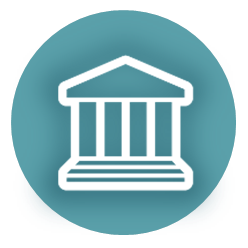 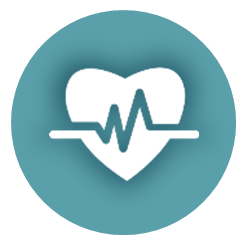 Énergie et
Services publics
Alimentation
Gouvernement
Santé
Finance
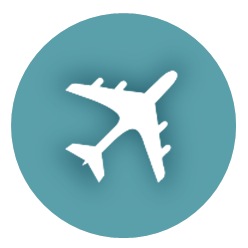 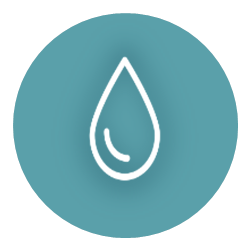 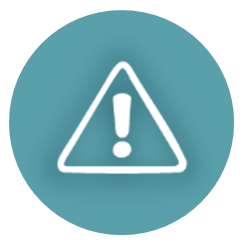 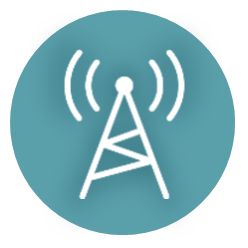 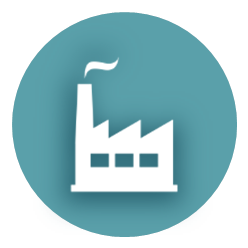 Technologies de
 l’information 
et de la communication
Sécurité
Transports
Secteur 
manufacturier
Eau
Cyber Exercises
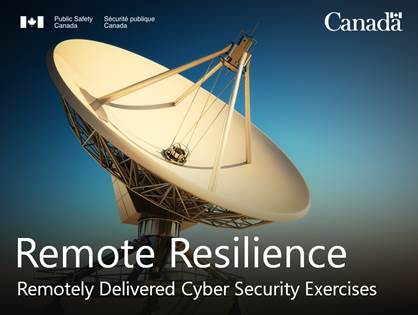 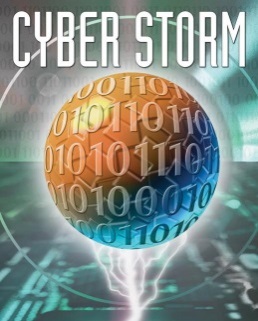 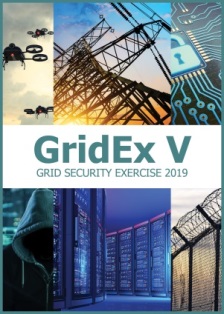 National Critical Infrastructure 
Cyber-Physical Exercise Program
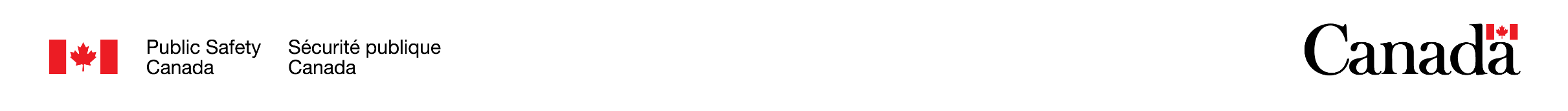 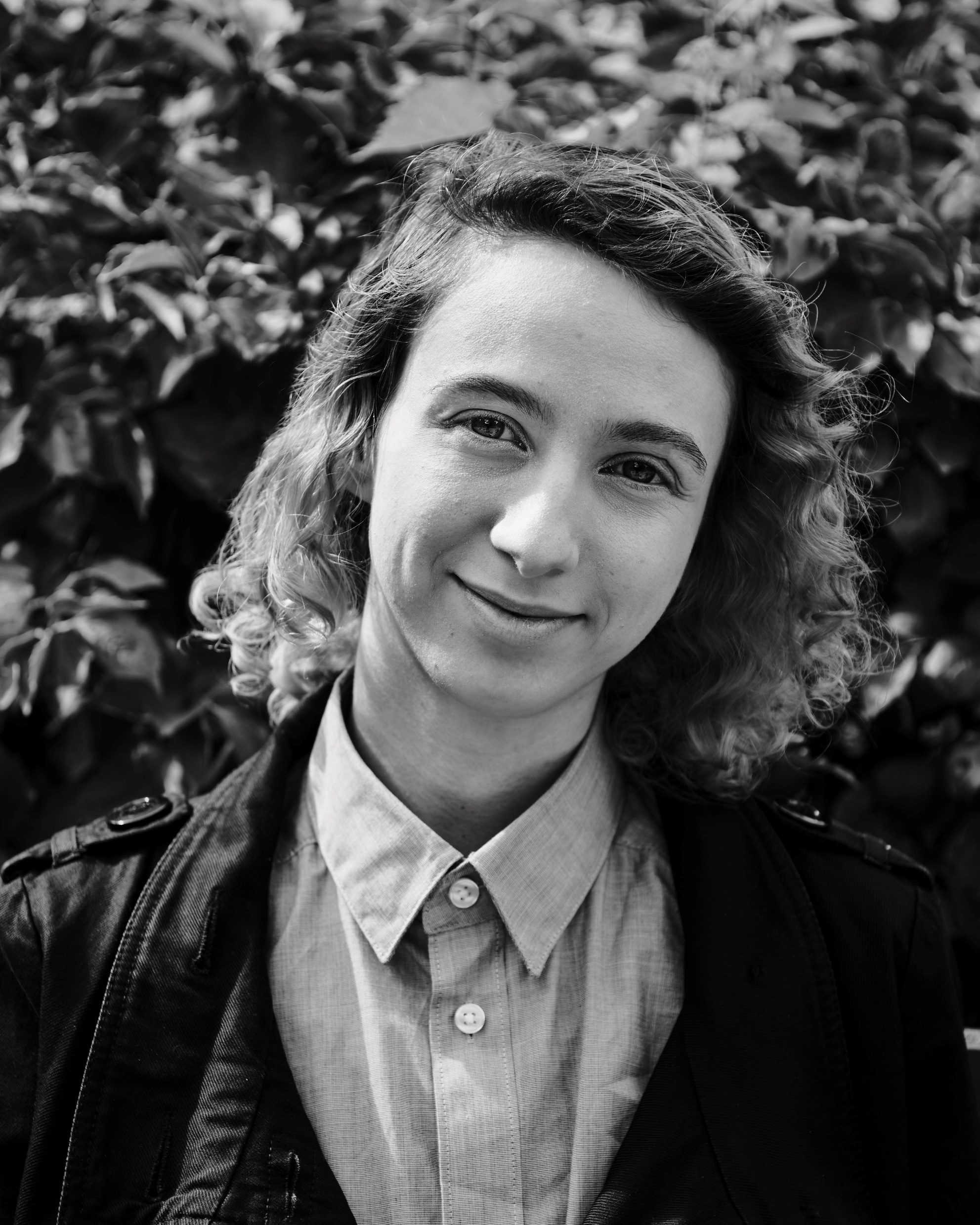 Faelan Quinn (they/them)
Faelan joined Public Safety Canada in May 2018 and is currently an Administrative Assistant in the Assistant Deputy Minister’s Office in the Portfolio Affairs and Communications Branch.

En plus de leur travail quotidien, Faelan est également coresponsable de l'initiative Espace positif pour la sécurité publique.
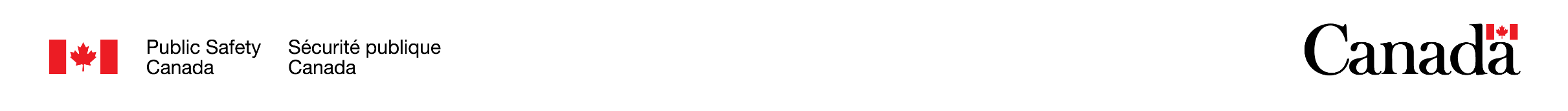 Thank you! Merci!
Questions?
Contact

Public Safety Young Professionals’ Network / 
Réseau des jeunes professionnels de la sécurité publique
ps.youngprofessionalnetwork-reseaudejeunesprofessionnels.sp@ps-sp.gc.ca